Onvrijwillige zorg
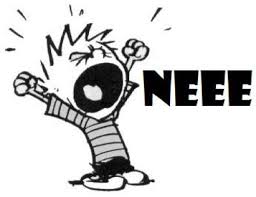 Les 8
Onvrijwillige zorg
Onvrijwillige zorg is: zorg waarmee de cliënt of zijn vertegenwoordiger zich vooraf, of nadat ze is ingezet tegen verzet. 
 
en

zorg waarmee de vertegenwoordiger heeft ingestemd maar waartegen de cliënt zich verzet.
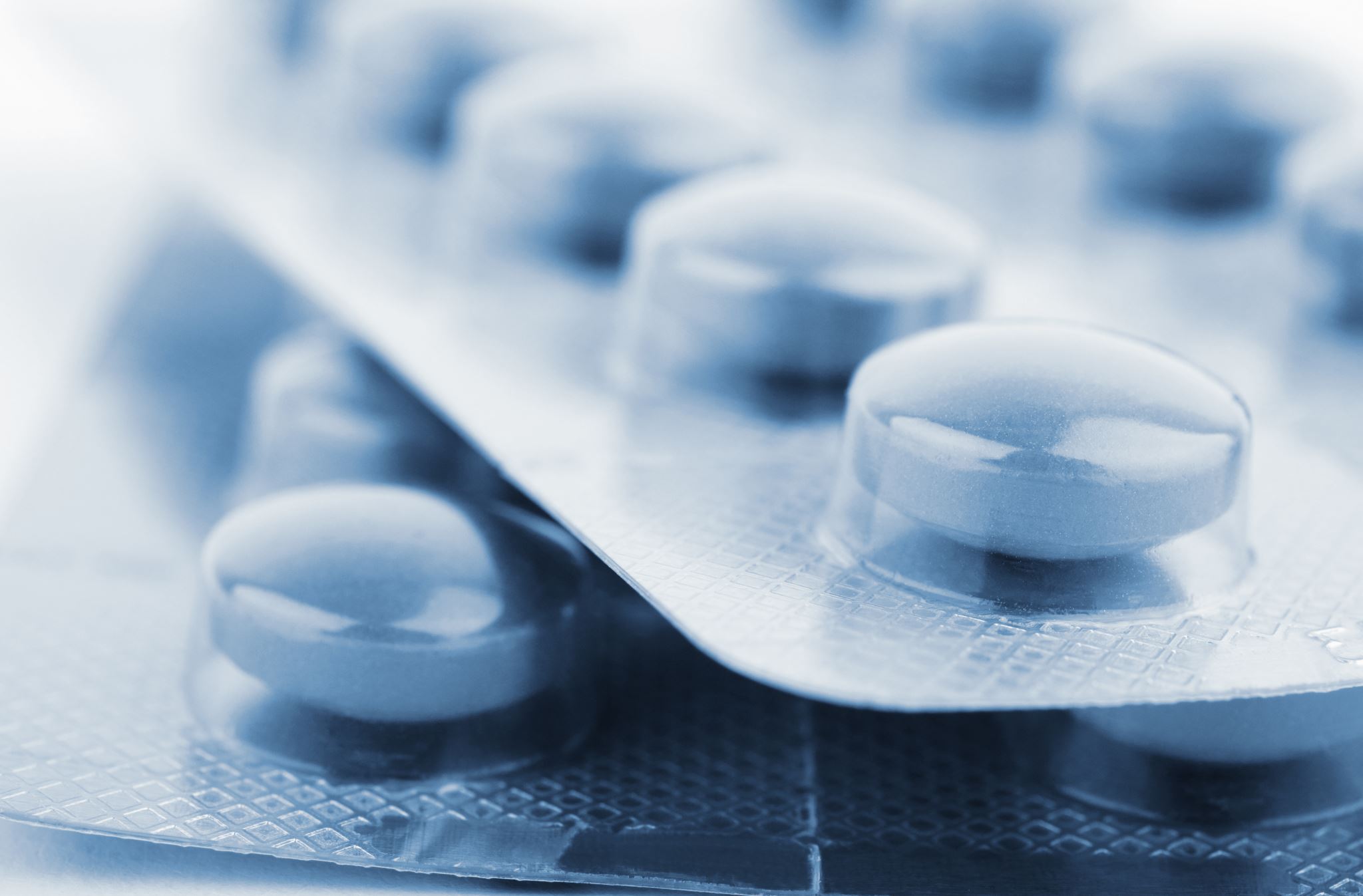 Wet Zorg en Dwang
De Wet zorg en dwang (WZD) regelt de rechten bij onvrijwillige zorg of onvrijwillige opname van mensen met een verstandelijke beperking en mensen met een psychogeriatrische aandoening (zoals dementie).

Daarnaast is er:

De Wet verplichte geestelijke gezondheidszorg (Wvggz) regelt de rechten van mensen die te maken hebben met verplichte zorg vanwege een psychische aandoening.
WET ZORG EN DWANG
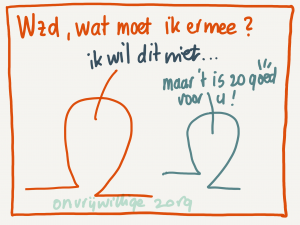 Een cliënt valt onder de wet zorg en dwang:

1. als er een verklaring is van een deskundig arts waaruit blijkt dat hij in verband met een psychogeriatrische aandoening of verstandelijke beperking is aangewezen op zorg
2. een persoon beschikt over een indicatie van het CIZ (centrum indicatiestelling) voor langdurige zorg met als grondslag een psychogeriatrische aandoening of verstandelijke beperking
Wat regelt de WZD
In welke situaties onvrijwillige zorg en/of opname aan de orde kan zijn
Hoe een besluit tot onvrijwillige zorg genomen wordt
Wanneer onvrijwillige zorgverlening geëvalueerd moet worden
De besluitvormingsprocedure waarborgt een zorgvuldig onderzoek naar mogelijke alternatieven voor onvrijwillige zorg. Onvrijwillige zorg is alleen toegestaan als er geen alternatieven zijn.
De wet verplichte geestelijke gezondheidszorg
De Wvggz geldt voor mensen bij wie een psychische stoornis leidt tot gedrag dat ernstig nadeel (gevaar) veroorzaakt voor henzelf of voor anderen. 

Voorwaarden voor verplichte zorg:
Een rechter kan alleen verplichte zorg opleggen als deze zorg:
De enige manier is om het op te lossen
In verhouding staat tot het probleem (ernstig nadeel)
Ook daadwerkelijk effectief is 

Maar onthoud voorkomen is beter dan genezen!
Ondergaan van medische behandeling 
Het toedienen van vocht, voeding of medicatie
Medische controles 
Een therapeutische behandeling
Consultatieve Psychiatrische dienst  (psychosomatisch) 


Beperking van de vrijheid
Lichamelijke fixatie
In de kamer worden ingesloten
Toezicht door cameratoezicht
Onderzoek aan kleding of lichaam OF onderzoek in de woning
Controle op middelen en afname hiervan
Beperking in vrijheid om leven in te richten (verplichten iets bij te wonen of juist te laten)
Vormen van verplichte zorg
Procedures tot verplichte zorg
Een zorgmachtiging via de rechter
Een crisismaatregel via de burgemeester (bij spoed)
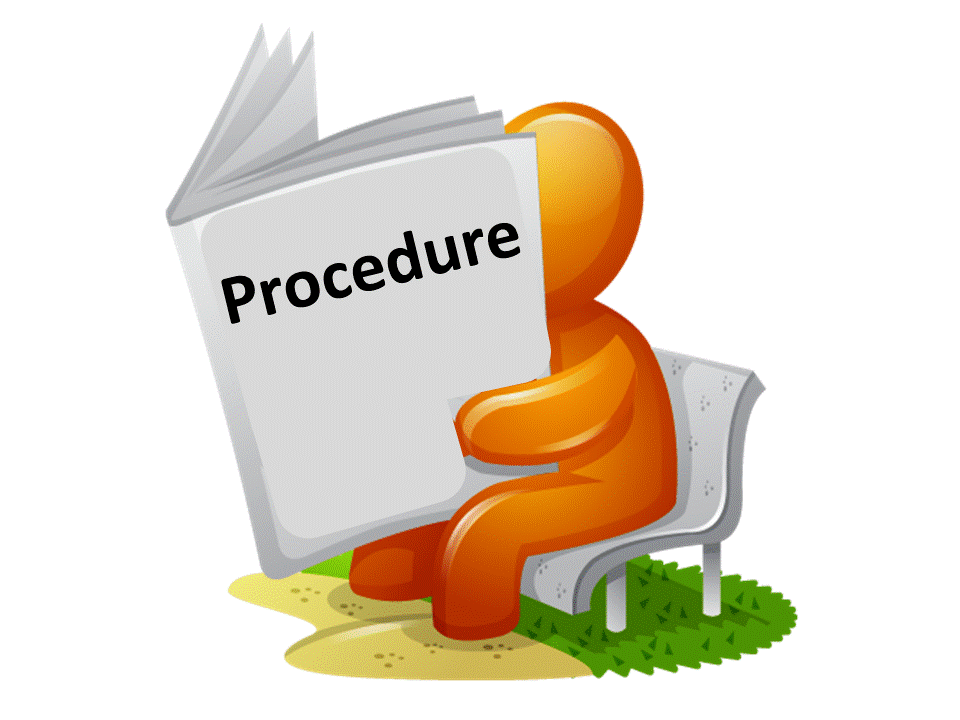 Tijdens de verplichte zorg is het van belang dat:
De cliënt zoveel mogelijk de eigen regie houdt tijdens de periode van verplichte zorg. Door bijvoorbeeld een eigen plan van aanpak, een zelfbindingsverklaring of een zorgkaart. 

De cliënt meedoet in de samenleving

De familie van de cliënt wordt zoveel mogelijk betrokken bij het proces
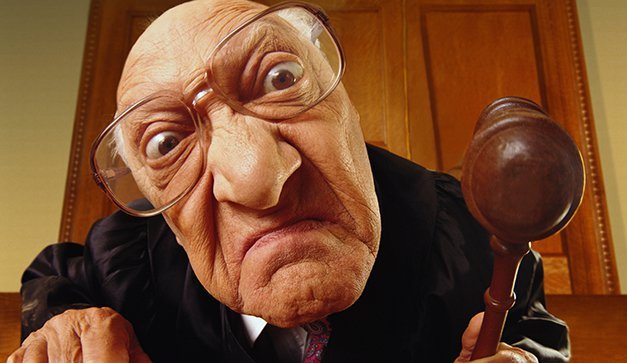 De rechter of burgemeester legt in de zorgmachtiging of crisismaatregel vast welke van de bovenstaande vormen van verplichte zorg aan de patiënt mogen worden opgelegd. 
Dit hoeft dus niet altijd om alle mogelijke maatregelen te gaan, en de vormen die zijn opgenomen hoeven ook niet altijd te worden uitgevoerd.
Ernstig nadeel?
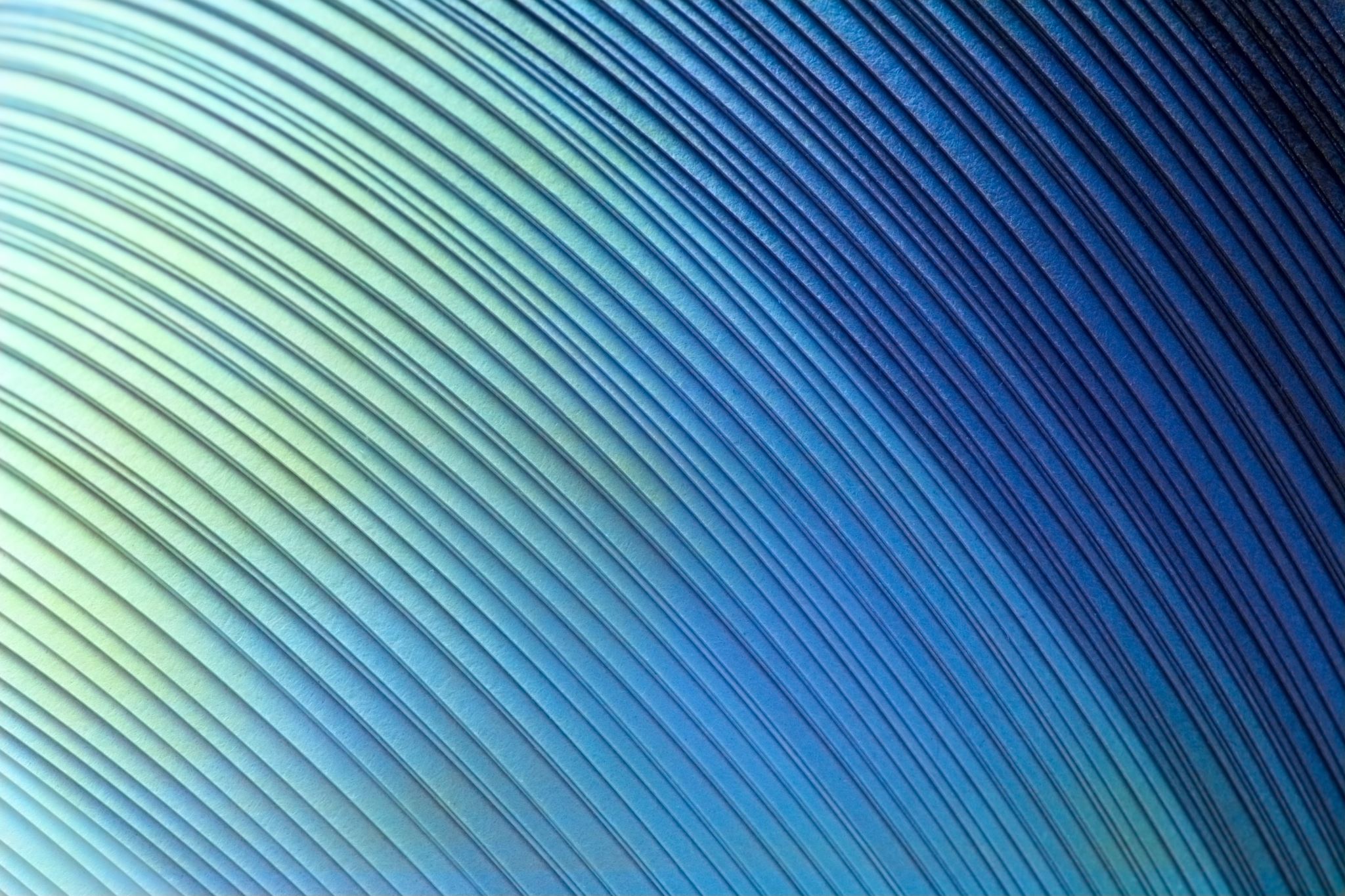 Wat doe je bij onvrijwillige zorg als professional?
Als professional ga je in kaart brengen welke vorm van hulpverlening je  voor een zo kort mogelijke duur kan inzetten en daarbij meteen werkt aan een mogelijke afbouw van onvrijwillige zorg.
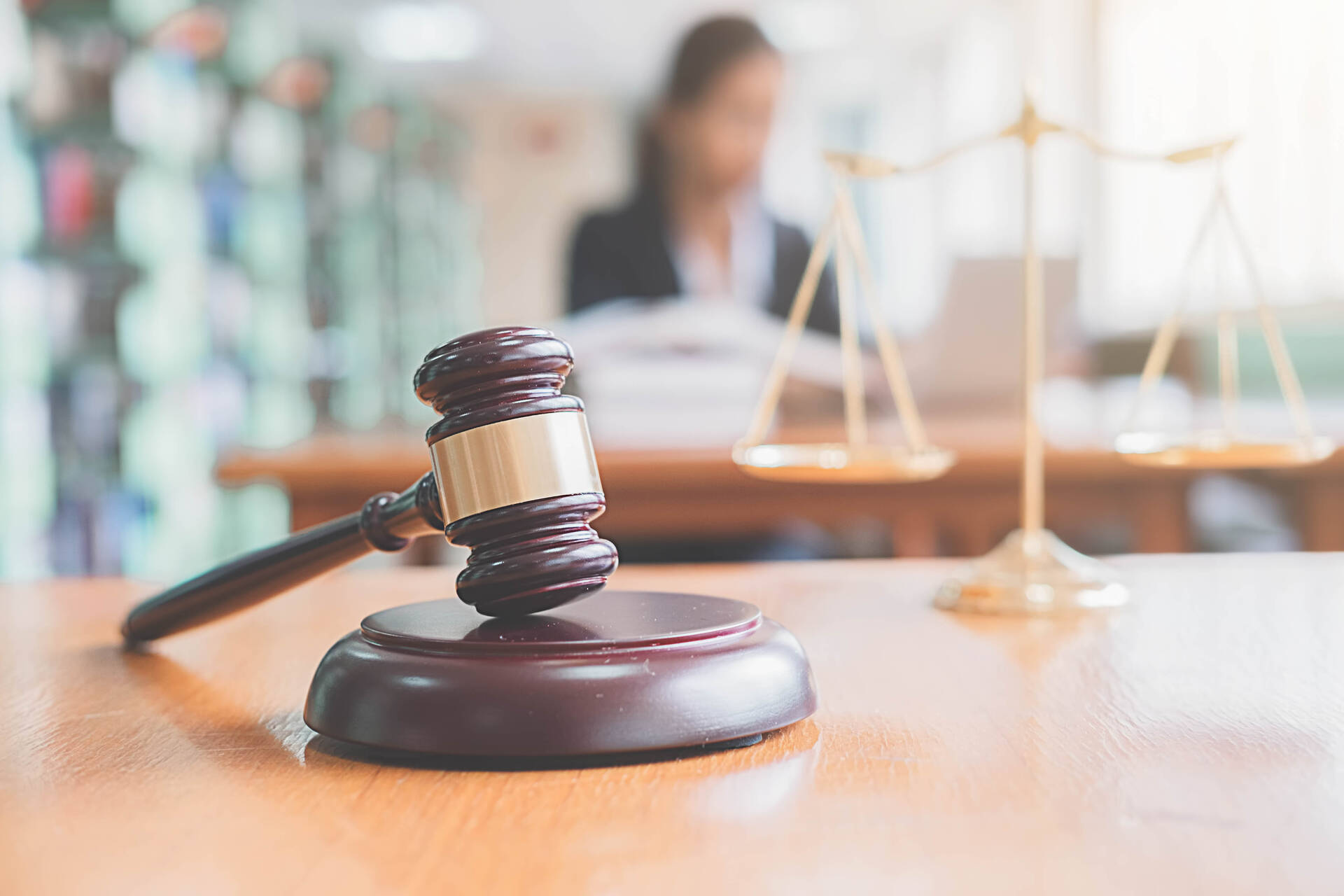 Praktijkvoorbeeld
Onderstaande dilemma’s zijn dilemma’s die in de praktijk veel voorkomen en waarbij sprake is van twijfel. 
Hoe moet er gehandeld worden?  
Wat is de wens van de cliënt?
Hoe waarborg je de veiligheid van het personeel?
Hoe kijk je hier zelf tegen aan?
Etische dilemma’s
Wie moet zich aanpassen?
Een autistische jongen Patrick eet elke dag om 17:30 zijn warme maaltijd, dit zit in zijn patroon en hecht hij waarde aan. Dit weekend is het Pasen en is er op de groep besloten dat ze ‘s middags warm eten. De groep bestaat uit 6 cliënten.  Patrick zijn moeder eet die dag ook mee. Patrick vindt dit altijd leuk maar ook spannend. In Patrick zijn hoofd weet zijn moeder alles en is zij de baas van de wereld. Patrick heeft aan zijn moeder gevraagd of hij ook om 17:30 warm mag eten, “Dat doe ik namelijk altijd”. 
Zijn moeder reageerde, “Stel je niet aan, ik kom maar 4x per jaar mee eten, je eet gewoon ‘s middags warm”.  Binnen het team ontstaat hier discussie over… “Moet Patrick zich aanpassen aan zijn moeder?”….
Kan Mark wel naar de cd zaak?
Een autistische jongen Mark met het niveau van een vier jarige is dol op cd’s kopen.  Mark is een groot liefhebber van ACDC en houdt van stevige rock. Hij vindt zichzelf een typische hardrocker. Na een dag werken krijgt Mark geld wat hij in zijn piekenpijp stopt.  Als deze vol is gaat Mark met de begeleider naar de cd zaak en rommelt tussen alle cd’s, om na lang kiezen trots thuis te komen met een nieuwe hardrock cd. 
De laatste drie keer is dit echter mis gegaan. Bij thuiskomst van de cd zaak is Mark erg zweterig en sloopt hij materiaal uit zijn kamer. Er zijn al wat koffiemokken en borden gesneuveld.  De begeleiding twijfelt of Mark nog wel naar de cd zaak kan gaan.  “Kan Mark dit wel aan? Welke meerwaarde heeft dit?”
Blijft Kees op voetbal zitten?
Een grote sterke autistische jongen van 41, Kees zit op G voetbal. Kees geniet hier wekelijks van en ziet zichzelf als een echt “sportmens”. Kees is van nature eerlijk en kan niet tegen liegen. In zijn beleving bestaat alleen de waarheid. Dit is meestal wel, hoe Kees zijn waarheid ervaart. Kees voetbalt al zo’n 11 jaar. 
Deze zaterdag verloopt het echter anders. Kees zijn club kan kampioen worden bij winst. Kees is keeper en tikt een bal naast de goal. De scheidsrechter geeft aan dat het een doeltrap is. Kees zegt dat hij de bal nog heeft aangeraakt en verteld dat het dan een corner moet zijn. Zijn teamgenoten schelden Kees uit: “houd je bek Kees, de scheids bepaald, niet jij”. Bij Kees knapt er iets en hij valt de scheids aan. Meerdere jongens moeten Kees in bedwang houden… 
Kees gaat een half uur later huilend naar huis. De begeleiding geeft aan dat voetbal niet meer veilig is voor Kees, zowel voor hemzelf als voor zijn omgeving. De discussie ontstaat of hij nog wel op voetbal kan blijven zitten….
Deur sluiten of niet?
Een jonge dame van 21 jaar met een hechtingsstoornis gaat om de week op zaterdag met haar moeder patat eten in de stad.  Merel kan zich hier altijd op verheugen en geniet hiervan. Na vier weken niet naar de stad te hebben gemogen wegens corona is Merel nergens te vinden. Na 3 uur zoeken komt Merel terug naar de woning. Het blijkt dat Merel naar haar moeder is gefietst en daar in de tuin twee koeken heeft gegeten. 
“Als jullie me binnen willen houden wegens corona, luister ik niet, mijn moeder denkt daar net zo over”
Binnen het team wordt getwijfeld om haar deur van haar appartement op slot te gaan doen… Wat zou jij doen?
Opdracht
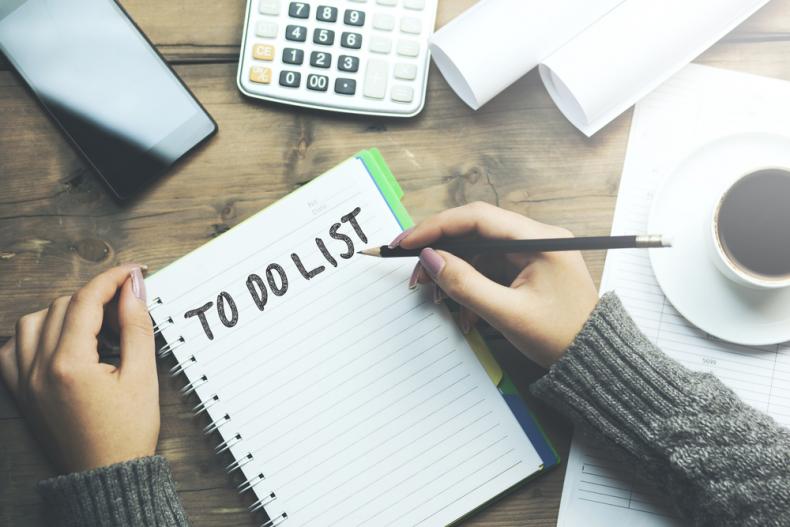